Connected Care
Heidi A. Vokes, PSA, VACIHCS
Office-515-274-7246
Agenda
What’s Changing?
Don’t worry. My HealtheVet isn’t going away.
As of January 31, 2025, you will no longer be able to sign-in to My HealtheVet using your My HealtheVet user ID and password. 
2 options (Login.gov and ID.me). As cybersecurity risks continue to evolve, we must improve how your personal and health data is protected by increasing account security. 
Accessible through VA.gov
VA.gov
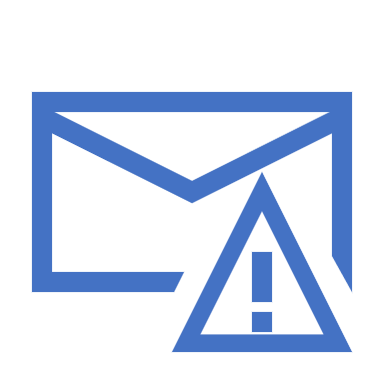 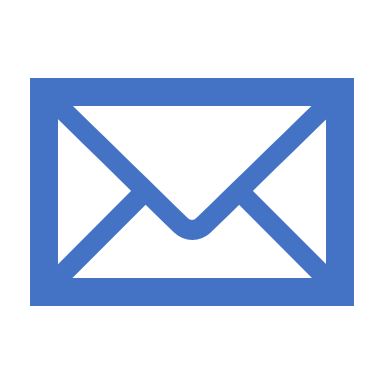 How do I create a Login.gov account?
You can create your account on the Login.gov website. Here’s what you’ll need: 
An email address 
A unique password that includes at least 12 characters 

When you set up your account, you’ll need to set up multifactor authentication (MFA). 
The first time you use your account to manage your VA benefits or information, you’ll need to verify your identity. Here’s what you’ll need: 
Your driver’s license or other state-issued ID, and 
Your Social Security number, and 
A U.S. phone number 

Note: If you don’t have a U.S. phone number, Login.gov can send a letter to your mailing address instead.
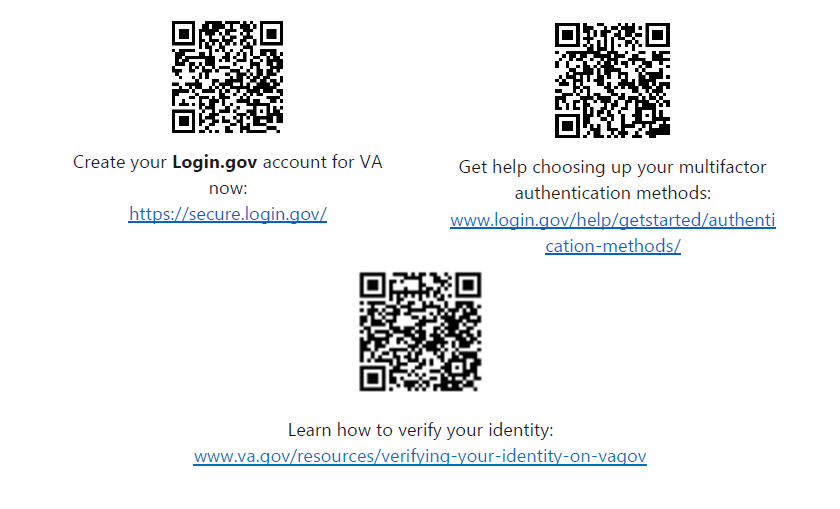 How do I create an ID.me account?
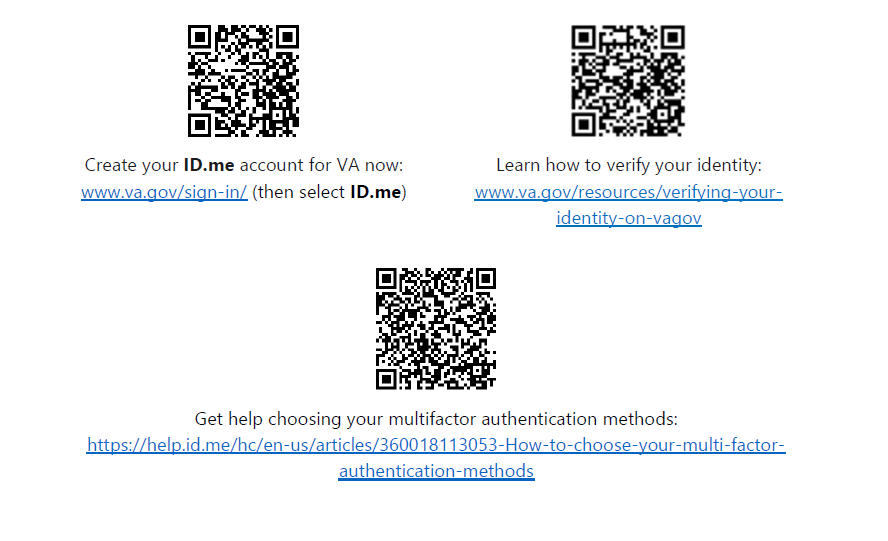 How do I get help?
Connected Care Point of Contacts
Heidi Vokes – Des Moines VA Heidi.vokes@va.gov 
Michael Tullis – Iowa City VA Michael.Tullis@va.gov 
Lara Carson – Minneapolis, MN VA Lara.Carson@va.gov 
Brittany Dibanda – Omaha, NE VA brittany.dibanda1@va.gov 
Bert Werning – Sioux Falls, SD VA Bret.Werning1@va.gov
VA Central Iowa Virtual Mobile Clinic
Dedicated to providing the best health care to Veterans living in our rural coverage areas.
Services are provided to veterans currently enrolled within VACIHCS by providers at the main facility in Des Moines, and outpatient clinics in Des Moines, Mason City, Carroll, Marshalltown, Fort Dodge, and Knoxville 
The VMC is also part of the VACIHCS outreach program and available to provide support during certain events by approved requests.
Current VMC county availability  and services provided
Primary Care
Mental Health
Occupational/Physical Therapy
Speech Therapy
Respiratory Therapy
Dermatology
Battlefield Acupuncture 
Labs
Urology
Podiatry Nail Care
Home Telehealth
My HealtheVet Enrollment/Assistance
Social Work
VMC Questions -
Megan Reis – megan.reis@va.gov 
Emily Morgan – Emily.morgan@va.gov 
Traci Hala – traci.hala@va.gov
Any Questions?